Amey Consulting
Our thinking is cutting edge.Our approach is practical.
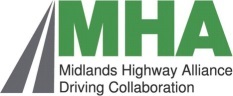 A lot to be proud of
Proud to win over
20
awards since 2015
Nearly
100
years of experience
Revenue
£267m
A team of
3,000
talented colleagues
A reassuring
100+
areas of technical specialism
Nearly
150
new recruits this year
Our Evolution
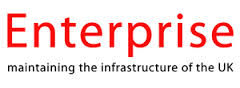 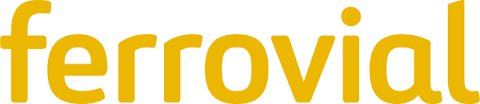 Acquired TPI, WYG Rail and Donarbon
Founded by William Amey
Amey
Consulting
launched
Acquired by Ferrovial
Acquired Enterprise
2017
1921
2002
2003
2006
2009
2010
2011
2012
2013
2014
IiP Gold and Champion status
RoSPA Gold award
ACE/NCE Consultant of the Year
Acquired Owen Williams
MHA PSP3
Our Approach and your Amey Consulting team
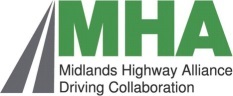 Our Approach to MHA PSP3
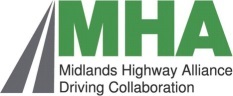 Our MHA PSP3 Framework Team
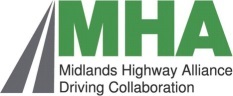 Sub Region
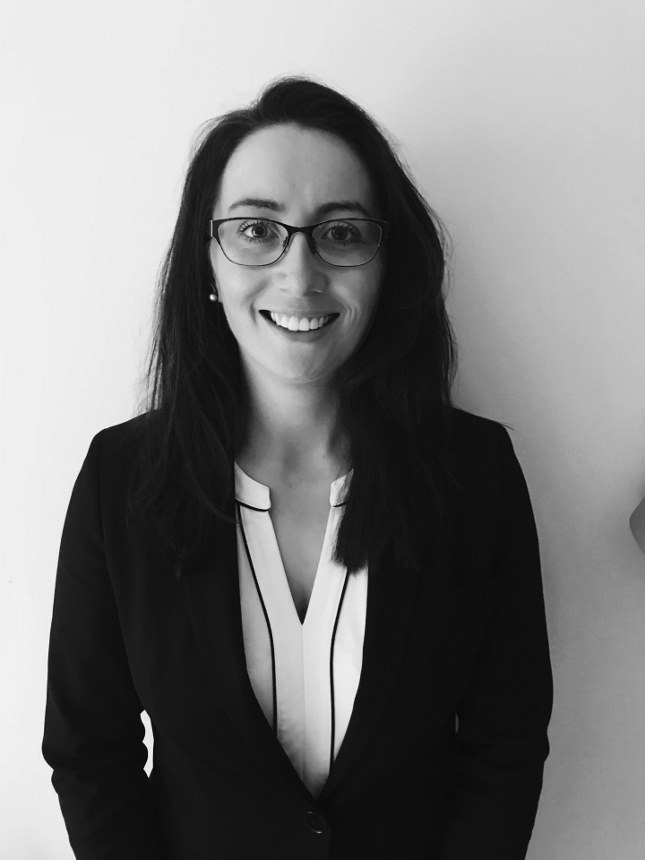 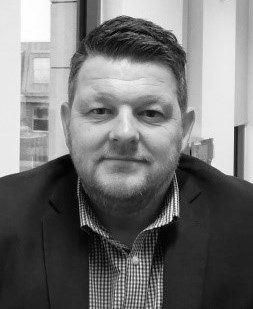 Andrew Yeoman
Framework Director
Katie Burnell
Framework Manager
Chris Barker
Delivery Manager Sub Region 1
Wolverhampton City Council
Sandwell MDC
WMCA / TfWM
Stoke-on-Trent City Council
Telford and Wrekin Council
Staffordshire County Council
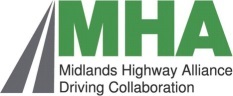 Our Local Offices
We have 370 Highway and Structures Engineers locally based across 4 offices, ready to support
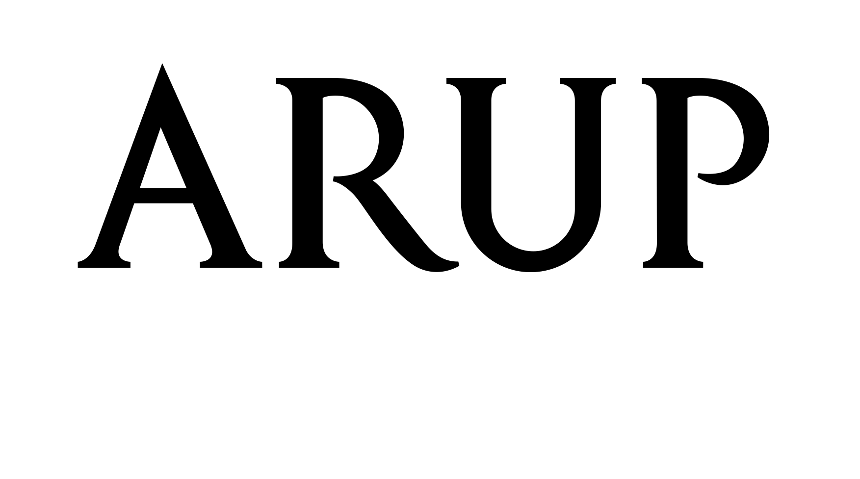 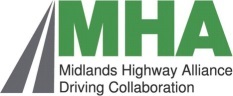 [Speaker Notes: We recognise that sometimes demand or technical capabilities sometimes outstrip our resources, even after we have reached back into our wider business.That's why as part of this Framework we have added Arup and its considerable midlands resource pool to our supply chain should we need it. This approach provides members with a reassurance that we will be able to deliver their requirements]
Contact Us
Via Email - click here
Or via phone
Chris Barker - Sub Region 1 Delivery Manager - 07808 397 243
Katie Burnell - Framework Manager 	        - 07725 445 726 
Andrew Yeoman - Framework Director 	        - 07834 254 385
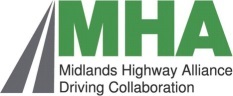